Operációs rendszerek (vimia219)
Hibakeresés Windowson
dr. Micskei Zoltán

http://mit.bme.hu/~micskeiz
[Speaker Notes: Utolsó módosítás: 2014. 02. 24.]
Hozzáférési hiba megtalálása
Process Monitor használata:
Tools / Count occurrences: Result
Tools / File Summary
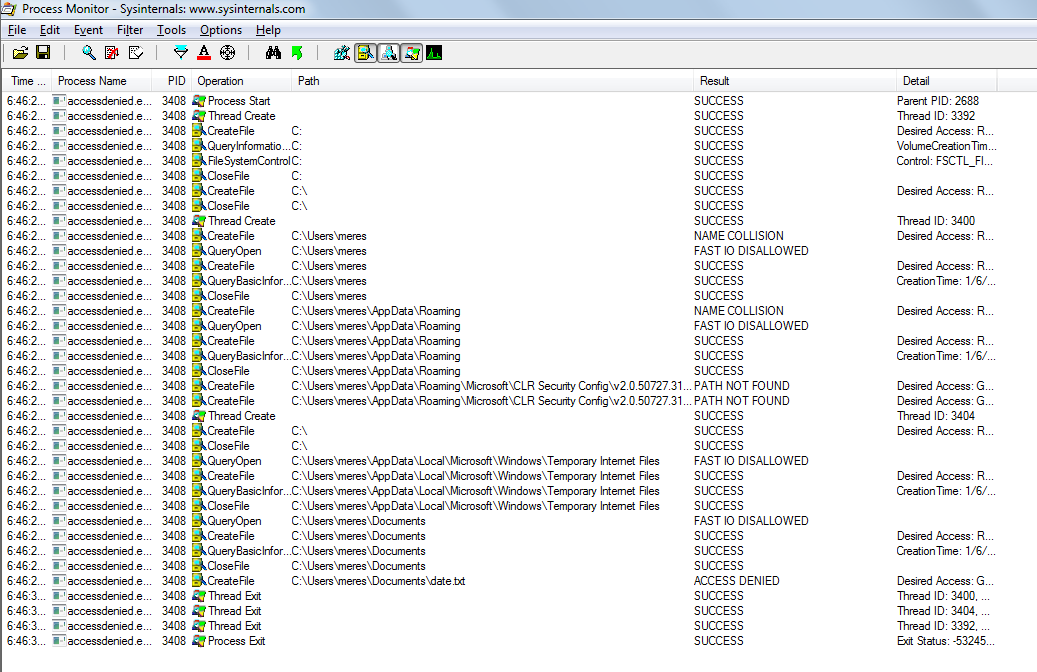 2
Hiba esetén
Mi történt pontosan? 
Ki okozta? Mikor? Miért?
Feljegyzések készítése (képernyőkép, lépések…)
Tudjuk reprodukálni?

Információ begyűjtése
Hibanaplók (alkalmazás sajátja, rendszer)
Hibakereső eszközök (sysinternals, support tools…)

Próbáljuk megérteni, mi történik
3
Információ gyűjtés: Eseménynapló
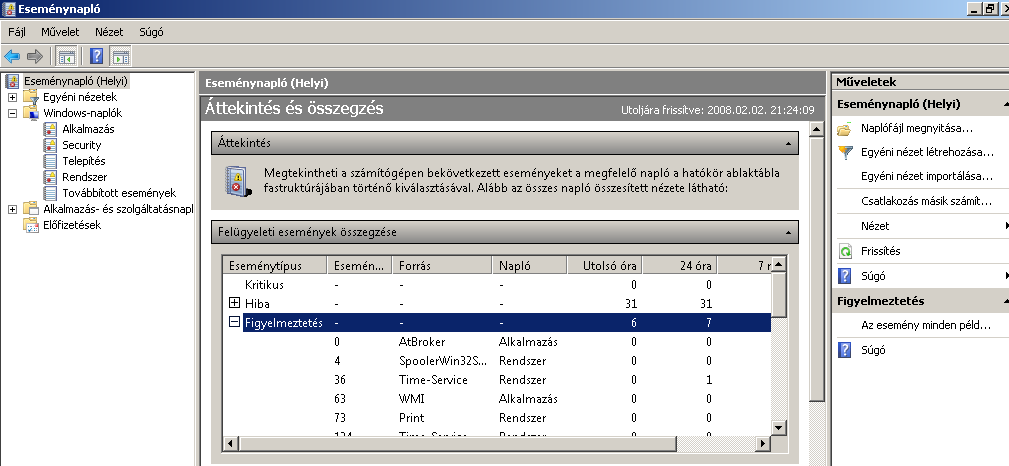 4
[Speaker Notes: Az Eseménynapló a Windows platform központi naplózó komponense, amibe mind az operációs rendszer, mind a külső alkalmazások írhatnak.
Jól kereshető és szűrhető, sok féle programozási nyelvből elérhető (C++, .NET nyelvek, szkriptek…)

Hibakeresési, diagnosztikai feladatok esetén ez az egyik elsődleges információforrásunk.]
Esemény részletei
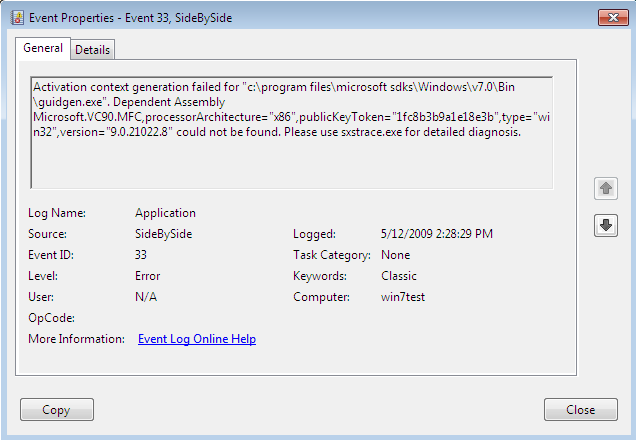 5
[Speaker Notes: Az esemény azonosítása a forrás és az esemény azonosítója alapján történhet.

Egy adott eseményazonosító – eseményforrás pár egy bizonyos eseményt azonosít, de ennek a szövegében lehetne változó részek (pl. a fenti példában az elérési út mindig az adott szituációnak megfelelően generálódik).]
Eventlog Online help
Keresés a forrás + azonosító párosra
Gyakori hibák esetén megoldás is:
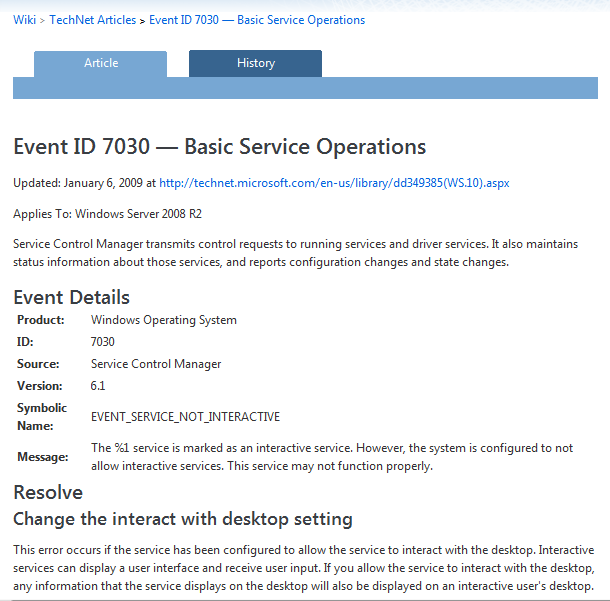 6
[Speaker Notes: Forrás: http://social.technet.microsoft.com/wiki/contents/articles/event-id-7030-basic-service-operations.aspx]
Információ gyűjtés folytatása
További naplófájlok:
C:\Windows\System32\LogFiles
Alkalmazás-specifikus könyvtárak

Keresés hibakód alapján
http://support.microsoft.com (KB cikkek)
http://www.eventid.net/
7
MS Knowledge Base cikkek
Hibajelenség

Megoldások:
Hotfix
Workaround
Ismert hiba
…
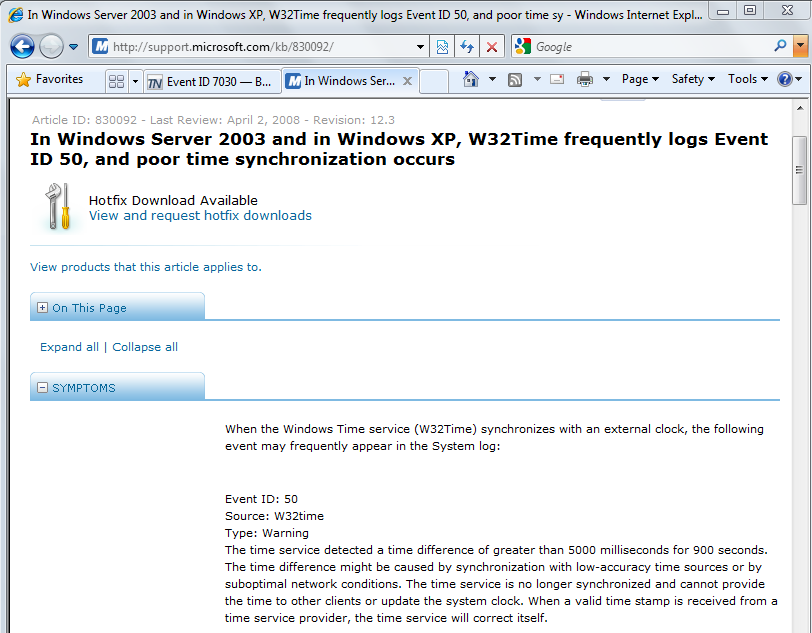 8
Hibakeresés eszközei
Ha a hibajelzésből/naplóból nem egyértelmű, hogy mi a gond:
Mi fut pontosan, mit használ?
Process Explorer
Mit csinál pontosan?
Process Monitor
Mit kommunikál a hálózaton?
Protokoll analizátor, pl. Wireshark
Mennyi erőforrást használ?
Performance Monitor, Resource Monitor
9
Hibakeresés eszközei (2)
Előbbiek passzív eszközök
Néha csak ezt lehet (pl. éles szerver)

Ha be is lehet avatkozni („intrusive”):
Memória dump elmentése
Pl. sysinternals procdump
Debugger csatlakoztatása
Pl. WinDbg
10
Esettanulmány 1
IISEXPRESS: „The data is invalid”
[Speaker Notes: A következőkben néhány megtörtént eseten keresztül szemléltetjük, hogy a korábban felsorolt hibakereső eszközökkel, némi OS-ismerettel, valamint kitartással és szerencsével meg lehet találni elsőre rejtélyesnek tűnő hibák okát is.]
Környezet: IIS Express
IIS Express: web szerver fejlesztői változata

Mérés labor 4: 
Példa webszerver HTTP kérésekhez
Windows 7 virtuális gépben

Félévkezdés előtt: minden megy a 
saját gépemen,
végleges környezetben is
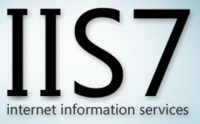 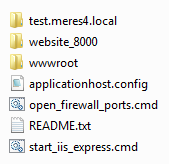 12
„Az előbb még ment minden…”
Utolsó utáni ellenőrzés:
Virtuális gép állapotmentésének eldobása után
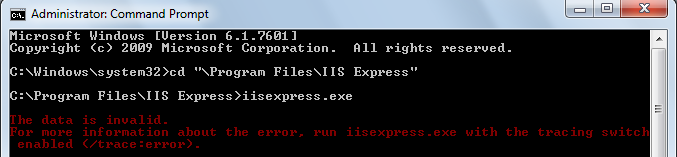 „The data is invalid.”
13
[Speaker Notes: C:\Program Files\IIS Express>iisexpress.exe
The data is invalid. For more information about the error, run iisexpress.exe with the tracing switch enabled (/trace:error).]
Hiba részletei
/trace:error kapcsoló esetén is ugyanez

Láthatóan konfigurációs hiba
Még a trace beállításokat sem tudja feldolgozni
Próbáljuk a beépített fájllal
C:\Program Files\IIS Express>iisexpress.exe /config:"c:\Program Files\IIS Express\config\templates\PersonalWebServer\applicationhost.config" /trace:error
Eredmény ugyanez, semmi részlet
14
Hiba részletei (2)
Kimerítő keresés az indítási módok között
iisexpress.exe-nek nem maradt több kapcsolója
appcmd.exe: parancssori felület


Végre van egy hibakódunk!
gg: 8007000d  főleg Windows Update hibák
gg: 8007000d iis  web.config hiba, nem telepített modulok | nálunk ez nem lehet, hisz ez a config eddig ment
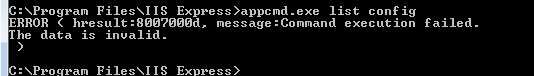 15
IIS újratelepítés (cheat:)
Quick & dirty megoldás: IIS újratelepítés
Így működik ugyanazon a VM-en, ugyanaz a webhely

Közvetlen probléma megoldva, 
de nem tudjuk mi volt a gond…
jó lenne tudni :-)

Hasonlítsuk össze a jó és a rossz állapotot!
16
Fájlok összehasonlítása
Fájlok megegyeznek:
C:\program files\iis express; Documents\IISExpress; C:\inetpub; .NET FW\config
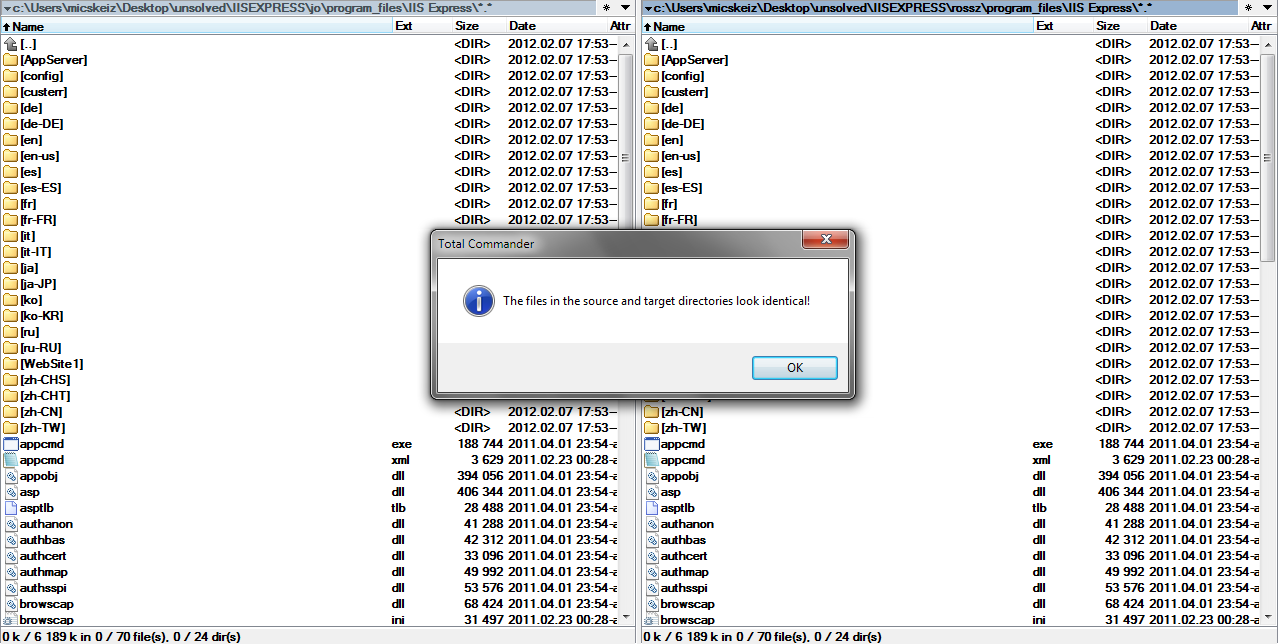 17
Registry összehasonlítása
HKEY_LOCAL_MACHINE\Software alatt megegyezik

IIS szövegre keresve látszólag megegyezik a jó és a rossz VM registry tartalma

 Nézzük akkor mit csinál az iisexpress.exe
18
Futások összehasonlítása
Fájl, registry kérések elkapása (Process Monitor)
Események: 3090 (jó) vs. 1818 (rossz)






Nehéz meglátni a különbséget
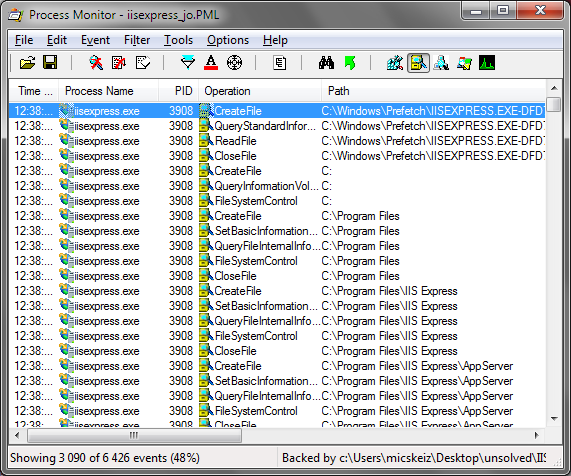 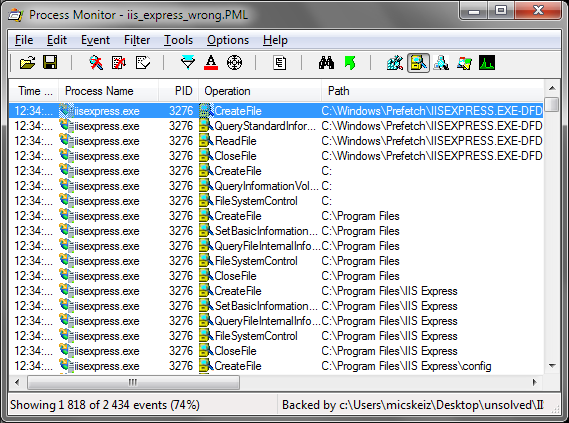 19
Futások összehasonlítása (2)
Futás exportálása CSV-be
Operation, Path, Result mezők megtartása






59 helyen különbözik, látszólag ugyanolyan visszatérési érték után tér el
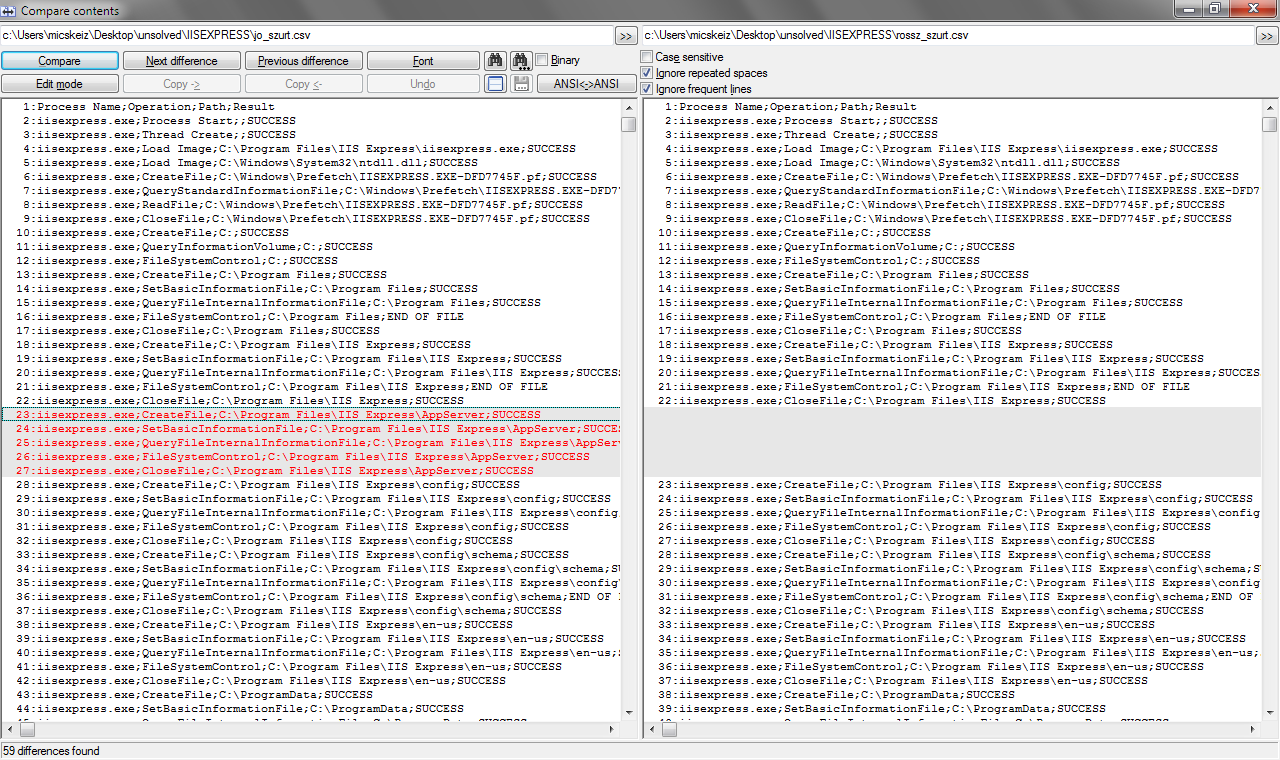 20
Kifogytunk az ötletekből…
Vissza az elejére
Hátha ki lehet listázni a konfigurációt
Nézzük meg az appcmd.exe-t még egyszer

C:\Program Files\IIS Express>appcmd.exe list module

ERROR ( message:Configuration error MODULE
Filename: C:\Program Files\IIS Express\config\schema\FX_schema.xml
Line Number: 0
Description: Configuration file is not well-formed XML. )
21
Nyertünk: FX_schema.xml
Mi van az FX_schema.xml-ben?





A fájl látszólag megvan, de csupa NUL a tartalma

(Snapshot eldobása közben sérült meg?)
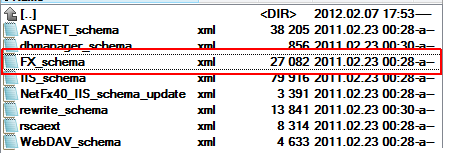 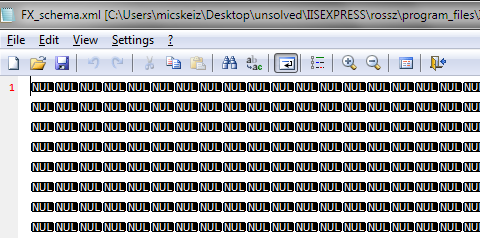 22
Esettanulmány 2
SQL Server Upgrade hiba
SQL Server upgrade
D:\>setup.exe SKUUPGRADE=1
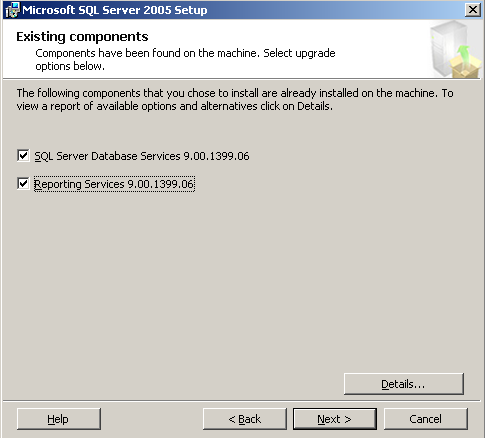 24
[Speaker Notes: Leírás: SKUUPGRADE of Reporting Services fails with could not write rssrvpolicy.config, http://social.technet.microsoft.com/Forums/en/sqlsetupandupgrade/thread/c75f35c7-f00d-45df-bdba-464ca5bd011a

Vagy magyarul: SCE 2007 vs. SQL 2005 Express
http://micskeiz.wordpress.com/2007/08/27/sce-2007-vs-sql-2005-express/]
Hiba a telepítés során
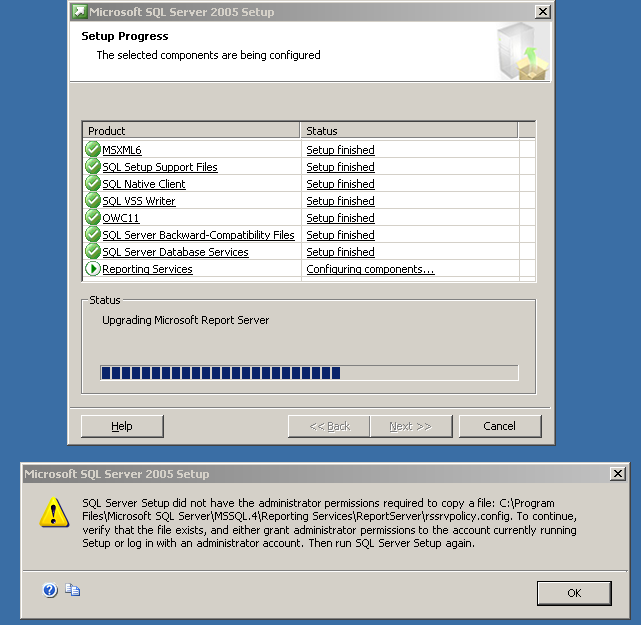 C:\Program Files\Microsoft SQL Server\MSSQL.4 \Reporting Services\ReportServer\rssrvpolicy.config
25
A fájl pedig létezik…
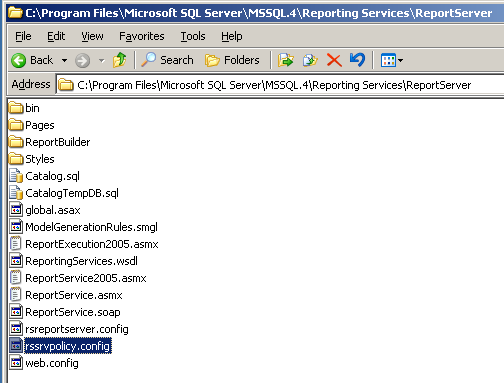 26
És van hozzá jogosultságunk is… ??
A Rendszergazda felhasználó nevében ment a telepítő

De a hibaüzenet szerint jogosultsági gond lehet
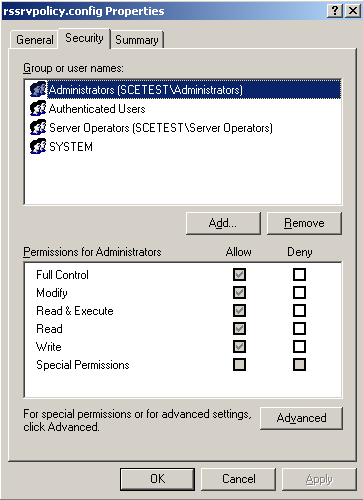 27
Process Monitor
Pár százezer esemény közül kikeressük a relevánsakat: 





Ki látja mi a hiba?
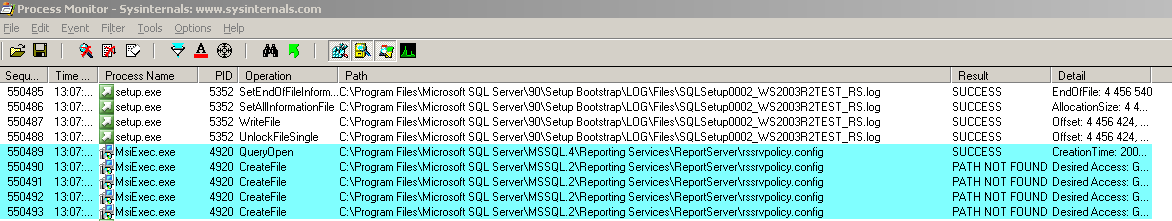 28
[Speaker Notes: Nem az a gondja, hogy MSSQL.4-ben lévő cél fájlt nem tudja írni, hanem az MSSQL.2-ben lévő forrásfájlt nem találja (persze, mert nem is abban a könyvtárban kéne keresnie!)]
Tanulság
Aljas hiba volt, mert megtévesztő az eredeti hibaüzenet…

Ne higgyünk a hibaüzeneteknek

Vannak eszközök, amivel meg lehet nézni, hogy mi történik a háttérben!
29
Esettanulmány 3
NAME NOT FOUND
„File not found” hiba
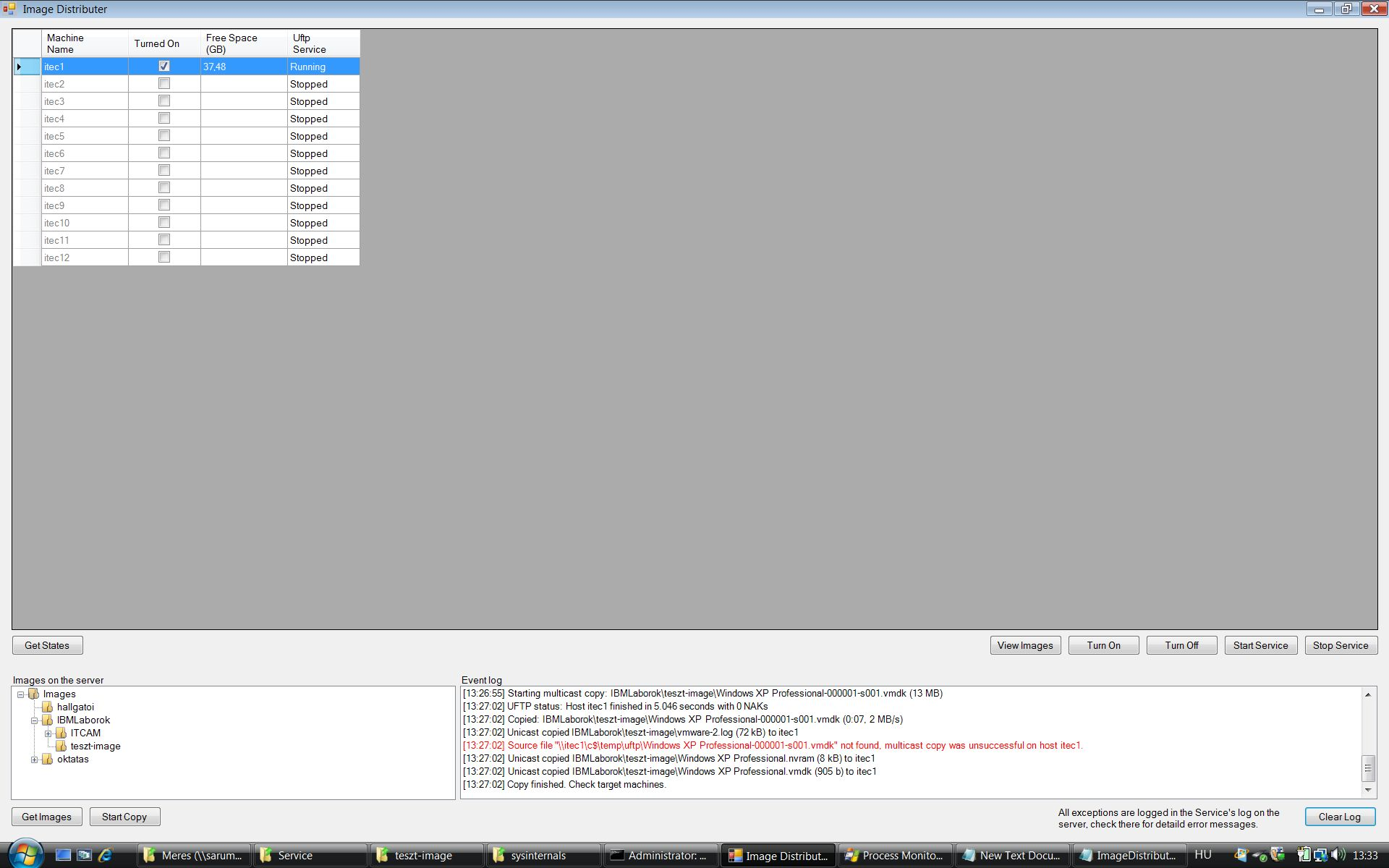 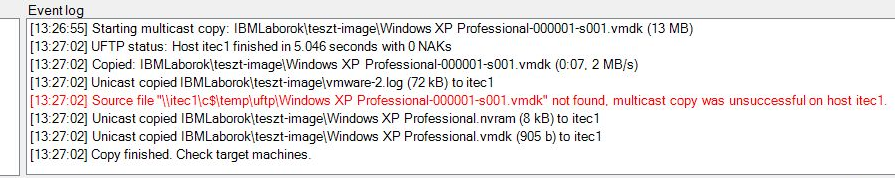 31
[Speaker Notes: Részletes leírás: http://micskeiz.wordpress.com/2009/09/24/name-not-found-%E2%80%93-egy-furcsa-fajl-hozzaferesi-hiba/]
Az alkalmazás működése
Cél: adott könyvtár szétmásolása sok kliensre
Tipikusan virtuális gépek (5-10 GB)

Nagyobb fájlokat multicast copy másolja (UFTP) egy ideiglenes könyvtárba

Végén SMB megosztáson keresztül áthelyezi a végleges helyére
32
Az alkalmazás
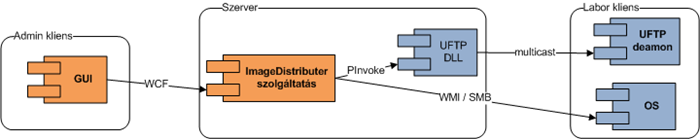 33
Alkalmazás saját naplója
----------------------------------------2009.09.22. 11:21:14:Category: Info, RecursiveCopyFolders, CopyImageTitle: InfoMessage: Unicast copied IBMLaborok\teszt-image\vmware-2.log (72 kB) to itec1Severity: Information----------------------------------------2009.09.22. 11:21:14:Category: Info, RecursiveCopyFolders, CopyImageTitle: InfoMessage: Source file "\\itec1\c$\temp\uftp\Windows XP Professional-000001-s001.vmdk" not found, multicast copy was unsuccessful on host itec1.Severity: Information----------------------------------------2009.09.22. 11:21:14:Category: RecursiveCopyFolders, CopyImageTitle: TracerExitMessage: End Trace: Activity '814d6f3a-4604-475f-8ab3-7ff6154b386b' in method 'ImageDistributer.Service.ImageDistributerService.RecursiveCopyFolders' at 17877593865 ticks (elapsed time: 6,018 seconds)Severity: Stop----------------------------------------
A saját részletes naplóban is csak ugyanaz a hiba volt
34
A fájl hozzáférés Process Monitorban
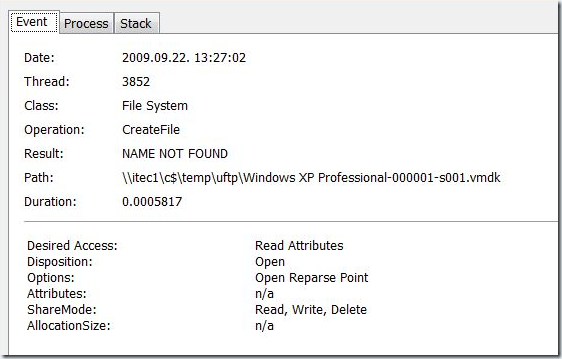 A fájlt Explorerben megnézve pedig ott van, akkor miért ez az eredmény?
35
NTFS szintű naplózás beállítása (SACL)
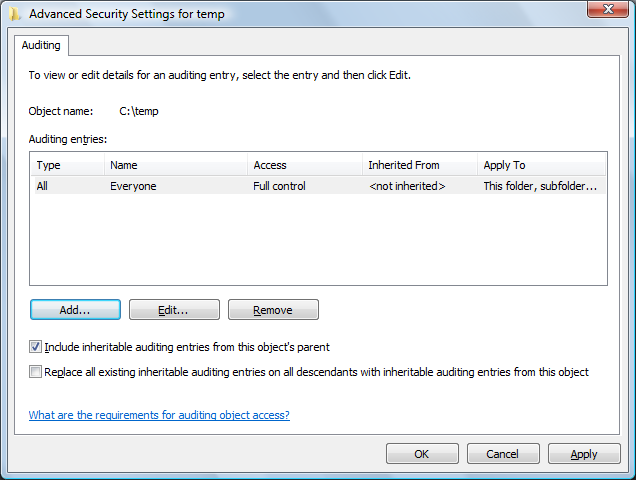 Bárki, bármit csinál az adott könyvtárban
36
Bejegyzés a biztonsági naplóban
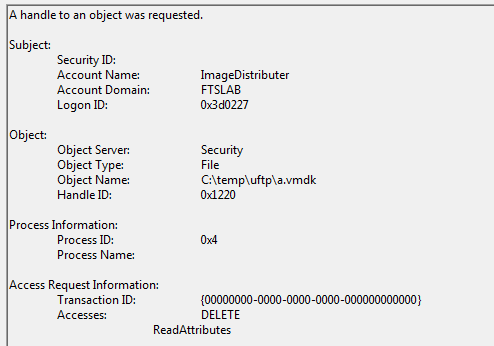 Melyik folyamat
Milyen típusú hozzáférés
37
Fájl hozzáférések sorrendje
Megoldás:
Az uftd.exe még írni akarta és fogta a fájlt az ImageDistributer hozzáférése előtt
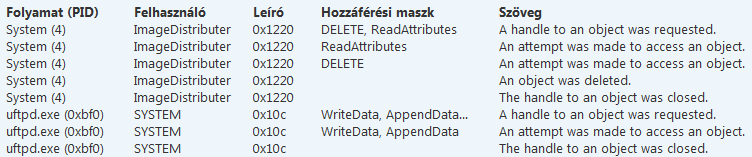 38
Tanulság
Tudni kell, hogy intézi az OS az I/O kéréseket

Ismerni kell az OS részletes naplózási lehetőségeit
39
Ha nagy baj van
Ha nagy baj van
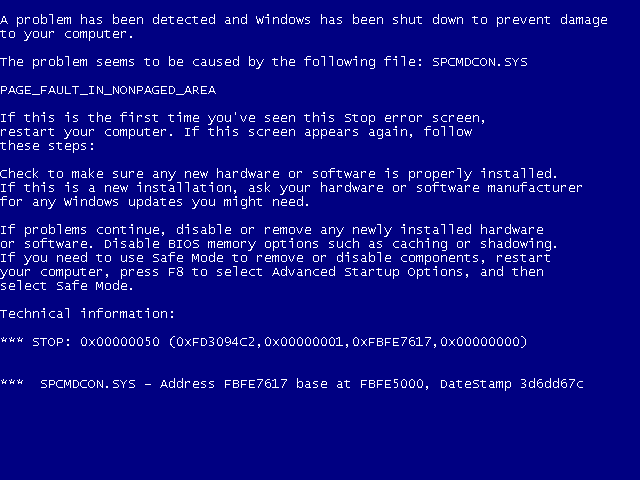 41
[Speaker Notes: Ez a klasszikus BSOD képernyő]
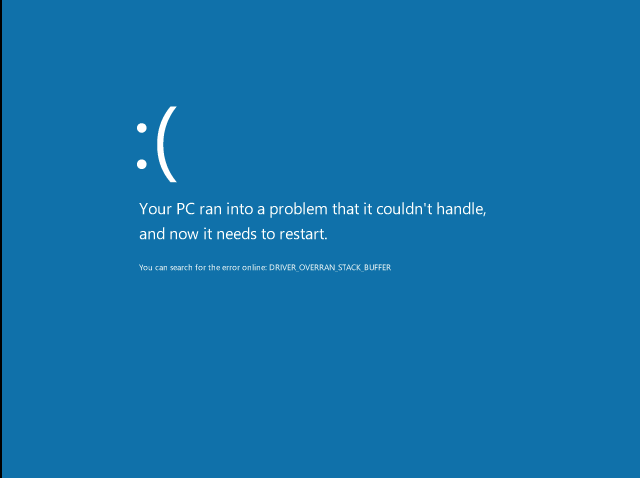 42
[Speaker Notes: Ez a Windows 8-ban bevezetett új BSOD képernyő]
Blue Screen of Death (BSOD)
Becsületes neve: STOP error, bug check
Azonosítás: STOP error code

Ha nem lát már más kiutat a rendszer
Nagyobb baj elkerülése
Nem rossz dolog, ne a hírnököt gyűlöljük

KeBugCheckEx függvény (Bugcheck.h)
43
[Speaker Notes: Bug Check Codes, http://msdn.microsoft.com/en-us/library/hh994433.aspx]
Példa bug check (MSDN)
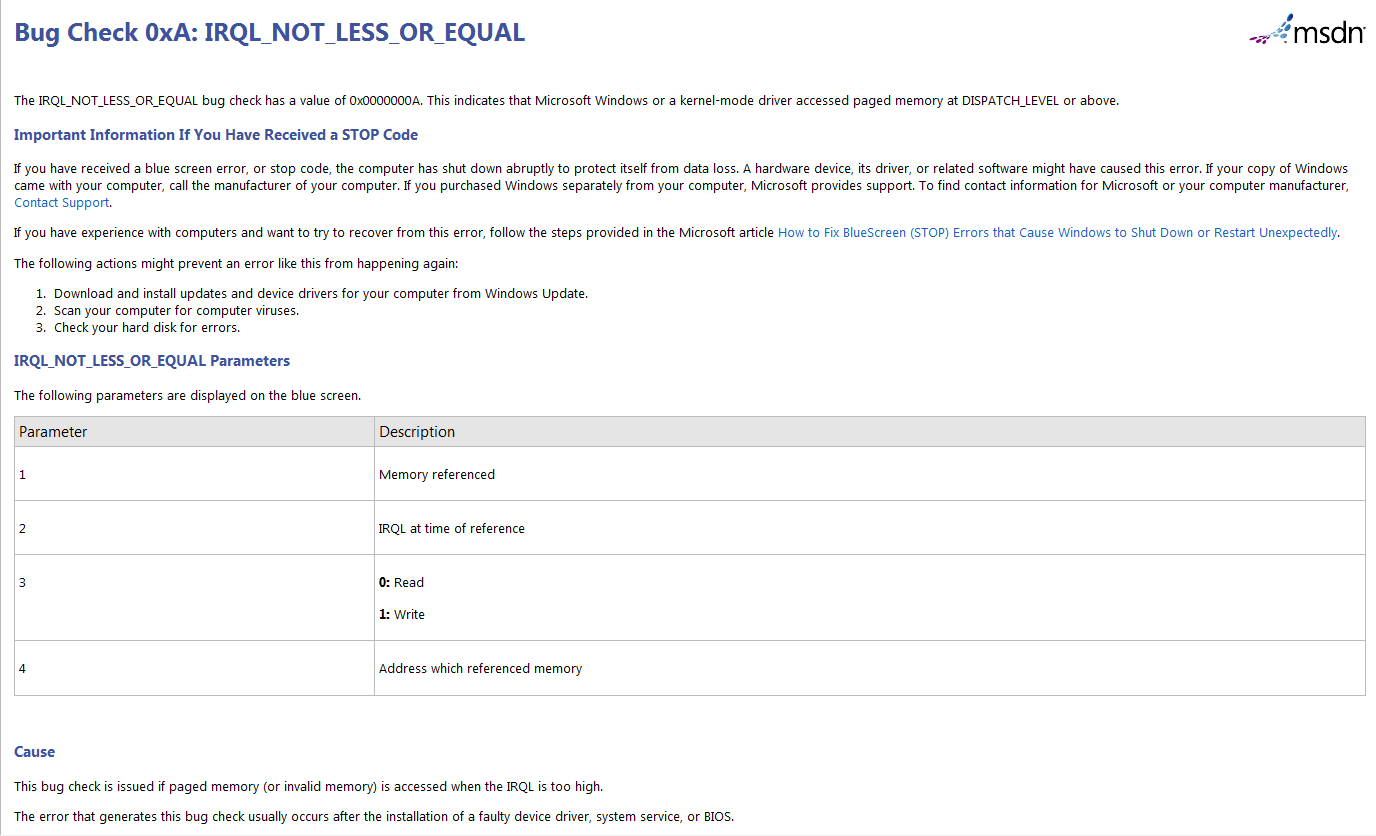 Kód
Név
Paraméterek listája (segít a hibát értelmezni)
Javasolt megoldások
44
[Speaker Notes: Forrás: http://msdn.microsoft.com/en-us/library/ff560129(v=VS.85).aspx]
Crash dump
Memória részlet és CPU állapot elmentése
Lapozófájlba írja ki ideiglenesen

Fajtái:
Small memory dump
Kernel memory dump
Complete memory dump
Automatic memory dump
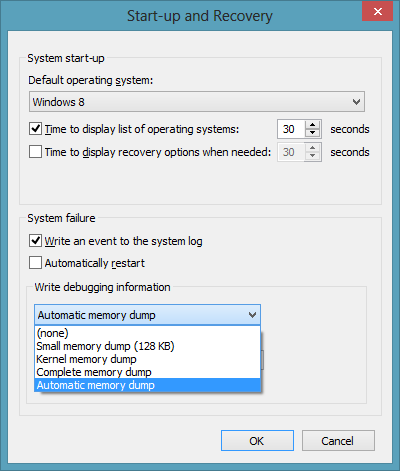 45
[Speaker Notes: MSDN. Crash Dump Files, http://msdn.microsoft.com/en-us/library/ff539316.aspx

Ask the Core Team. „Windows 8 and Windows Server 2012: Automatic Memory Dump”, http://blogs.technet.com/b/askcore/archive/2012/09/12/windows-8-and-windows-server-2012-automatic-memory-dump.aspx]
Crash dump elemzése
Microsoft Error Reporting
MS szerverének elküldi
Elemzés, összehasonlítás
Visszajelzés, esetleg megoldás

NirSoft (Nir Sofer):  BlueScreenView 
http://www.nirsoft.net
Meghajtók, hibakódok
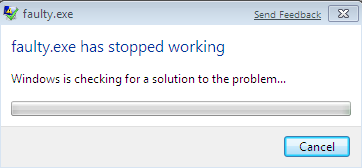 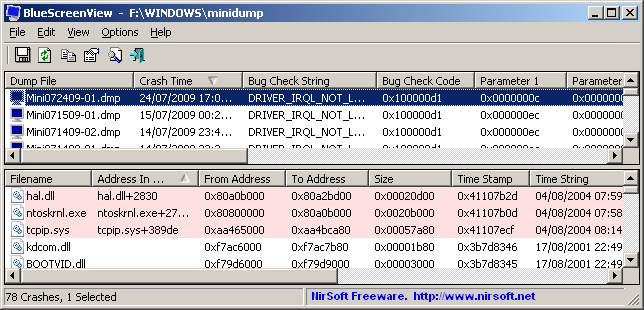 46
Crash dump elemzése (haladó)
Saját magunk:
WinDbg
!analyze -v parancs
Hibázó modul azonosítása
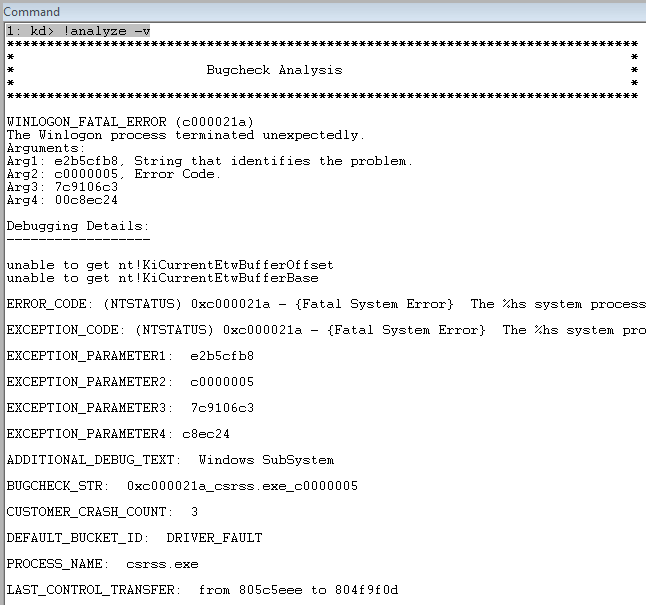 47
[Speaker Notes: How to read the small memory dump files that Windows creates for debugging, 
http://support.microsoft.com/kb/315263/en-us]
Blue Screen of Death (BSOD)
Hibajelentés küldése (Error reporting)

Memory dump készítése

Minidump elemzése WinDgb-ben
48
Speciális módú indítás (pre Windows 8)
F8 a Windows logó előtt
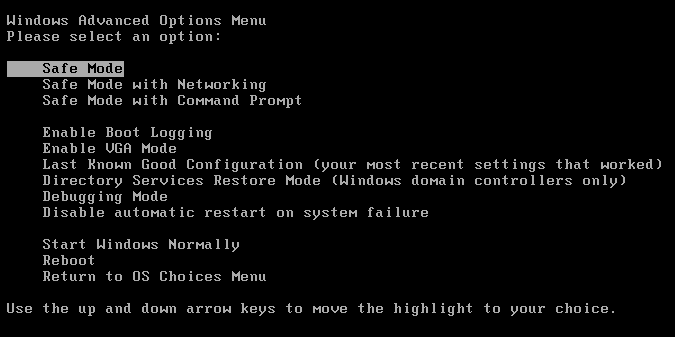 49
[Speaker Notes: A description of the Safe Mode Boot options in Windows XP
http://support.microsoft.com/default.aspx?scid=kb;en-us;315222]
Speciális módú indítási opciók
Safe mode (Csökkentett mód)
csak a beépített meghajtók indulnak el
csak a legszükségesebb szolgáltatások

Safe mode with Networking
hálózat is van

Last Known Good Configuration
50
Speciális módú indítás (post Windows 8)
Áttervezték a felületet és az indítás menetét

(Túl gyorsan indulnak a modern gépek:)
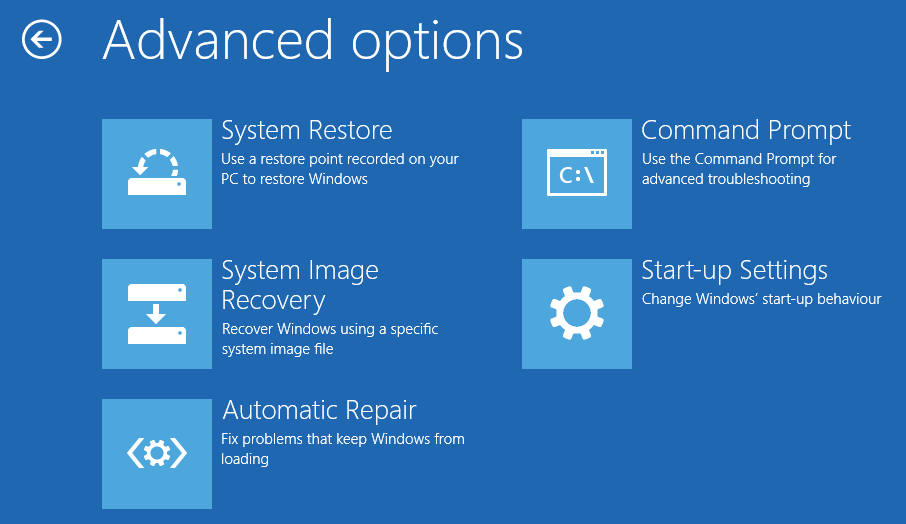 51
[Speaker Notes: Bővebben lásd:
Building Windows 8 blog, Reengineering the Windows boot experience, URL: http://blogs.msdn.com/b/b8/archive/2011/09/20/reengineering-the-windows-boot-experience.aspx
Bővebben lásd: Building Windows 8 blog, Designing for PCs that boot faster than ever before, URL: http://blogs.msdn.com/b/b8/archive/2012/05/22/designing-for-pcs-that-boot-faster-than-ever-before.aspx]
Boot Configuration Database
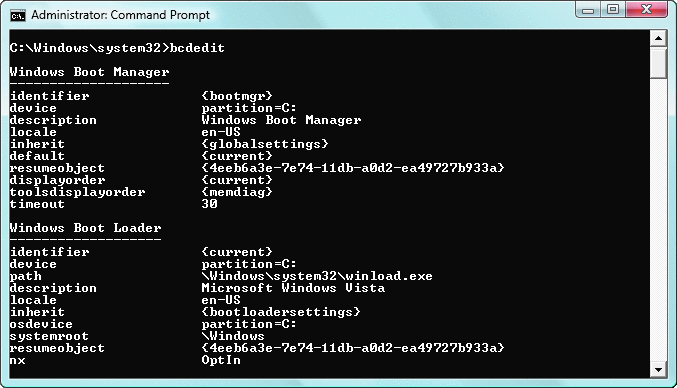 GUI eszköz: msconfig.exe
DEMO
52
[Speaker Notes: -----------
Forrás: Mark Russinovich: Inside the Windows Vista kernel: Part 2, Technet Magazine

„Windows Vista has enhanced several aspects of startup and shutdown. Startup has improved with the introduction of the Boot Configuration Database (BCD) for storing system and OS startup configuration, a new flow and organization of system startup processes, new logon architecture, and support for delayed-autostart services. Windows Vista shutdown changes include pre-shutdown notification for Windows services, Windows services shutdown ordering, and a significant change to the way the OS manages power state transitions.
One of the most visible changes to the startup process is the absence of Boot.ini from the root of the system volume. That's because the boot configuration, which on previous versions of Windows was stored in the Boot.ini text file, is now stored in the BCD. One of the reasons Windows Vista uses the BCD is that it unifies the two current boot architectures supported by Windows: Master Boot Record (MBR) and Extensible Firmware Interface (EFI). MBR is generally used by x86 and x64 desktop systems, while EFI is used by Itanium-based systems (though desktop PCs are likely to ship with EFI support in the near future). The BCD abstracts the firmware and has other advantages over Boot.ini, like its support for Unicode strings and alternate pre-boot executables.
The BCD is actually stored on disk in a registry hive that loads into the Windows registry for access via registry APIs. On PCs, Windows stores it in \Boot\Bcd on the system volume. On EFI systems, it's on the EFI system partition. When the hive is loaded, it appears under HKLM\Bcd00000000, but its internal format is undocumented so editing it requires the use of a tool like %SystemRoot%\System32\Bcdedit.exe. Interfaces for manipulating the BCD are also made available for scripts and custom editors through Windows Management Instrumentation (WMI) and you can use the Windows System Configuration Utility (%SystemRoot%\System32\Msconfig.exe) to edit or add basic parameters, like kernel debugging options.
The BCD divides platform-wide boot settings, like the default OS selection and the boot menu timeout, from OS-specific settings such as OS boot options and the path to the OS boot loader. For example, Figure 3 shows that when you run Bcdedit with no command-line options, it displays platform settings in the Windows Boot Manager section at the top of the output, followed by OS-specific settings in the Windows Boot Loader section.

When you boot a Windows Vista installation, this new scheme divides the tasks that were handled by the operating system loader (Ntldr) on previous versions of Windows into two different executables: \BootMgr and %SystemRoot%\System32\Winload.exe. Bootmgr reads the BCD and displays the OS boot menu, while Winload.exe handles operating-system loading. If you're performing a clean boot, Winload.exe loads boot-start device drivers and core operating system files, including Ntoskrnl.exe, and transfers control to the operating system; if the system is resuming from hibernation, then it executes %SystemRoot%\System32\Winresume.exe to load the hibernation data into memory and resume the OS.
Bootmgr also includes support for additional pre-boot executables. Windows Vista comes with the Windows Memory Diagnostic (\Boot\Memtest.exe) pre-configured as an option for checking the health of RAM, but third parties can add their own pre-boot executables as options that will display in Bootmgr's boot menu.”]
Esettanulmány 4
csrss BSOD
Esettanulmány: csrss BSOD
Megtörtént eseményeken alapul

Hibajelenség:
Laborgép folyamatosan újraindul
Néha a bejelentkezésig még eljut
54
[Speaker Notes: Részletes leírás: 0xC000021A: csrss kék halál a laborban, 
http://micskeiz.wordpress.com/2009/05/21/0xc000021a-csrss-kek-halal-a-laborban/]
Első lépések
Automatikus újraindítás kikapcsolása




STOP hibakód így kiderül:
C000021A, {e2a5ee98, c0000005, 7c9106c3, 69ec24}
MSDN dokumentáció: Bug Checks
0xC000021A: STATUS_SYSTEM_PROCESS_TERMINATED
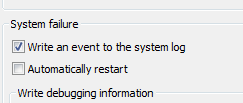 55
Crash dump megnézése
Minidump készült automatikusan
C:\Windows\Minidump
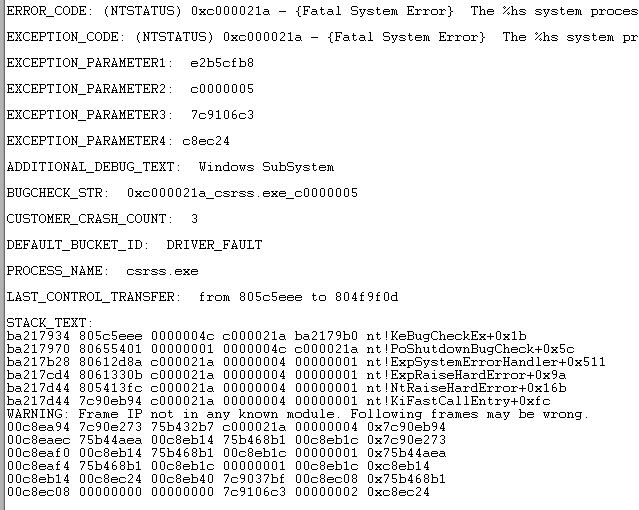 csrss.exe halt meg
Nem látjuk, hogy mi vezetett a hibához. Miért?
56
[Speaker Notes: Mert ez minidump, csak a kernel legfontosabb adatstruktúrái vannak benne. De nincs benne felhasználói módú memóriaterület, így a felhasználói módú veremtartalom sem.]
Complete memory dump kiválasztása
Az adott gépen nem lehetett teljes memória dumpot választani

???

Windows XP SP2, 32 bit, 4GB RAM
KB274598  Complete memory dumps are not available on computers that have 2 or more gigabytes of RAM

Boot.ini: /MaxMem=2000 segítségével amemória korlátozása
57
Complete memory dump analízise 1.
EXCEPTION_RECORD:  0069ec08 -- (.exr 0x69ec08)
ExceptionAddress: 7c9106c3 (ntdll!RtlAllocateHeap+0x000001da)
   ExceptionCode: c0000005 (Access violation)
  ExceptionFlags: 00000000
NumberParameters: 2
   Parameter[0]: 00000001
   Parameter[1]: 75e9193e
Attempt to write to address 75e9193e
Problémát okozó utasítás
58
Complete memory dump analízise 1.
STACK_TEXT:
b202f934 805c5eee 0000004c c000021a b202f9b0 nt!KeBugCheckEx+0x1b
b202f970 80655401 00000001 0000004c c000021a nt!PoShutdownBugCheck+0x5c
b202fb28 80612d8a c000021a 00000004 00000001 nt!ExpSystemErrorHandler+0x511
b202fcd4 8061330b c000021a 00000004 00000001 nt!ExpRaiseHardError+0x9a
b202fd44 805413fc c000021a 00000004 00000001 nt!NtRaiseHardError+0x16b
b202fd44 7c90eb94 c000021a 00000004 00000001 nt!KiFastCallEntry+0xfc
0069ea94 7c90e273 75b432b7 c000021a 00000004 ntdll!KiFastSystemCallRet
0069ea98 75b432b7 c000021a 00000004 00000001 ntdll!NtRaiseHardError+0xc
0069eaec 75b44aea 0069eb14 75b468b1 0069eb1c CSRSRV!CsrUnhandledExceptionFilter+0xb3
0069eaf4 75b468b1 0069eb1c 00000001 0069eb1c CSRSRV!CsrApiRequestThread+0x4d4
0069eb1c 7c9037bf 0069ec08 0069ffe4 0069ec24 CSRSRV!_except_handler3+0x61
0069eb40 7c90378b 0069ec08 0069ffe4 0069ec24 ntdll!ExecuteHandler2+0x26
0069ebf0 7c90eafa 00000000 0069ec24 0069ec08 ntdll!ExecuteHandler+0x24
0069ebf0 7c9106c3 00000000 0069ec24 0069ec08 ntdll!KiUserExceptionDispatcher+0xe
0069f110 75ea2137 00160000 00000000 0000009c ntdll!RtlAllocateHeap+0x1da
0069f158 75e92f21 75e92f38 0000005b 75e9c578 sxs!CSxsPointerBase<CXMLNamespaceManager::CNamespacePrefix,CSxsPointer<CXMLNamespaceManager::CNamespacePrefix,CXMLNamespaceManager::CNamespacePrefix::ms_szTypeName> >::HrAllocateBase+0x59
0069f3dc 75e938d2 00188e10 00000000 00000005 sxs!CXMLNamespaceManager::OnCreateNode+0x12e
0069f440 75e9435f 00176fd8 00188e10 00000000 sxs!CNodeFactory::CreateNode+0xa3
0069f4c8 75e98baa 00188e10 00000005 001884e8 sxs!XMLParser::Run+0x2fc
0069f834 75e99a0f 001884e8 0016af78 001884e8 sxs!SxspIncorporateAssembly+0x8b8
0069f880 75e998cd 001884e8 00000000 0069fde0 sxs!SxspCloseManifestGraph+0x98
0069fd1c 75b5a5ed 0069fd7c 0069fe38 0069ff94 sxs!SxsGenerateActivationContext+0x54c
0069fdbc 75b5a90d 0000005e 000006e8 0169fde0 basesrv!BaseSrvSxsCreateActivationContextFromStruct+0x194
0069fe80 75b54e96 00000110 000006e8 0069feec basesrv!BaseSrvSxsCreateProcess+0x160
0069fed0 75b44a47 000006e8 0069ffd8 00000005 basesrv!BaseSrvCreateProcess+0xeb
0069fff4 00000000 00000000 00000000 00000000 CSRSRV!CsrApiRequestThread+0x431
-,-’-@
Ez akar hibás memóriát foglalni

Ki az az sxs modul?
59
SxS – Side by Side assemblies
Rendszer DLL-ekből különböző verziók tárolása
About Isolated Applications and Side-by-side Assemblies

Activation Context Creation flow
CreateProcess/CreateActCtx is called. 
CreateProcess/CreateActCtx sends the message to CSRSS
CSRSS receives the message, creates the activation context
Once the activation context is created, CSRSS returns
CreateProcess/CreateActCtx proceeds. 
The getaway from the flow above is: most work is done in CSRSS.exe.
60
[Speaker Notes: MSDN. „About Isolated Applications and Side-by-side Assemblies”, URL: http://msdn.microsoft.com/en-us/library/aa374029%28v=vs.85%29.aspx

Junfeng Zhang's Windows Programming Notes. „Activation Context Creation flow”, 12 Jun 2007. URL: http://blogs.msdn.com/b/junfeng/archive/2007/06/12/activation-context-creation-flow.aspx]
Nyomon vagyunk
Nem okozhat az SxS újraindulást?

support.microsoft.com oldalon keresés:

The computer may restart when you add a manifest that has the Windows Vista extension to an .exe file or to a .dll file in Windows XP Service Pack 2 (SP2) (KB 921337)
sxs.dll verzió a gépeken: 5.1.2600.2180 (SP2-es)
61
Megoldás
KB 921337 hotfix telepítése csökkentett módban
Ez frissíti az sxs.dll-t

Újraindítás…
Reménykedés…
Nincs BSOD…
Örülünk
62
Összefoglalás
Mi kell hozzá:
Operációs rendszer ismerete
Debugger
Google, KB cikkek, dokumentáció
Kitartás & gyakorlás

Virtuális labor: Windows hibakeresés
Meg lehet oldani az összetett hibákat is
63
További esettanulmányok
Mark Russinovich: Case of the Unexplained Presentations, webcastshttp://technet.microsoft.com/en-us/sysinternals/bb963887.aspx
64
[Speaker Notes: http://technet.microsoft.com/en-us/sysinternals/bb963887.aspx]